生 徒 用
クロームブックを使うときの５つの約束
□ クロームブックを使うときは姿勢をよくする。
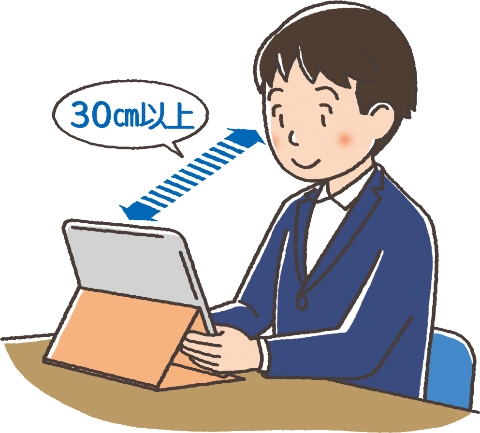 ・クロームブックを見るときは、
　目を30㎝以上、離しましょう。
□ 30分に1回はクロームブックから目を離す。
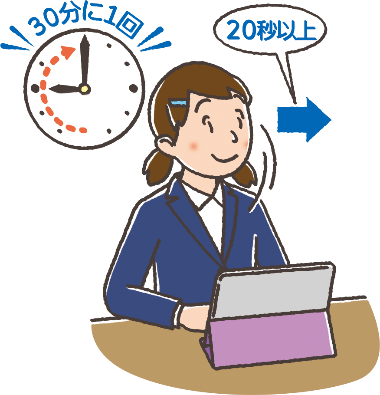 ・30分に1回はクロームブックの画面から
　目を離して、20秒以上、遠くを見ましょう。
□ 寝る前にはクロームブックは使わない。
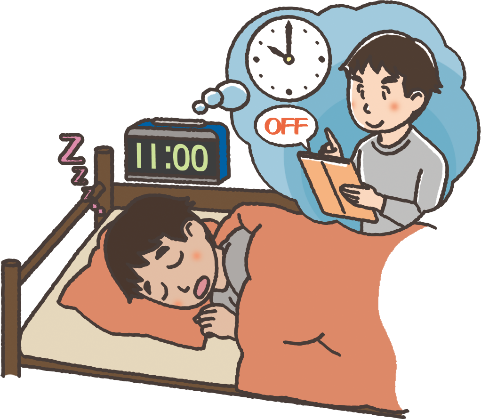 ・ぐっすり寝るために、寝る1時間前からは
　デジタル機器の利用は控えましょう。
□ 自分の目を大切にする。
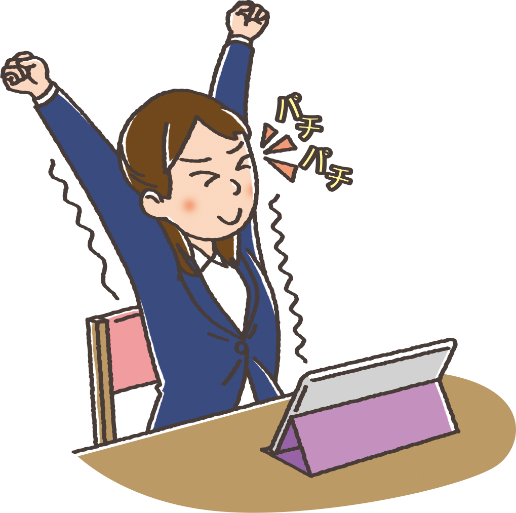 ・時間を決めて遠くを見たり、
　目が乾かないようにまばたきをしたりして、
　自分の目を大切にしましょう。
□ ルールを守って使う。
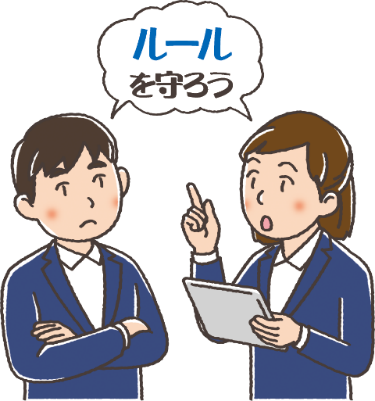 ・３０分使ったら１回中断する、学校のクロームブック
　は学習に関係のないことに使わないなど、
　学校や家庭のルールを守って使いましょう。